“Гений и злодейство” – две вещи несовместные?(по трагедии А.С. Пушкина“Моцарт и Сальери”).
Бессильный враг – наш лучший друг,                                                                                            		Завистливый друг – злейший из 							наших врагов.
								Чаадаев.
Есть три непобедимые вещи: гений, доблесть, 						рождение.
								Чаадаев.
                    	Самое существенное — путь.
								Гегель.
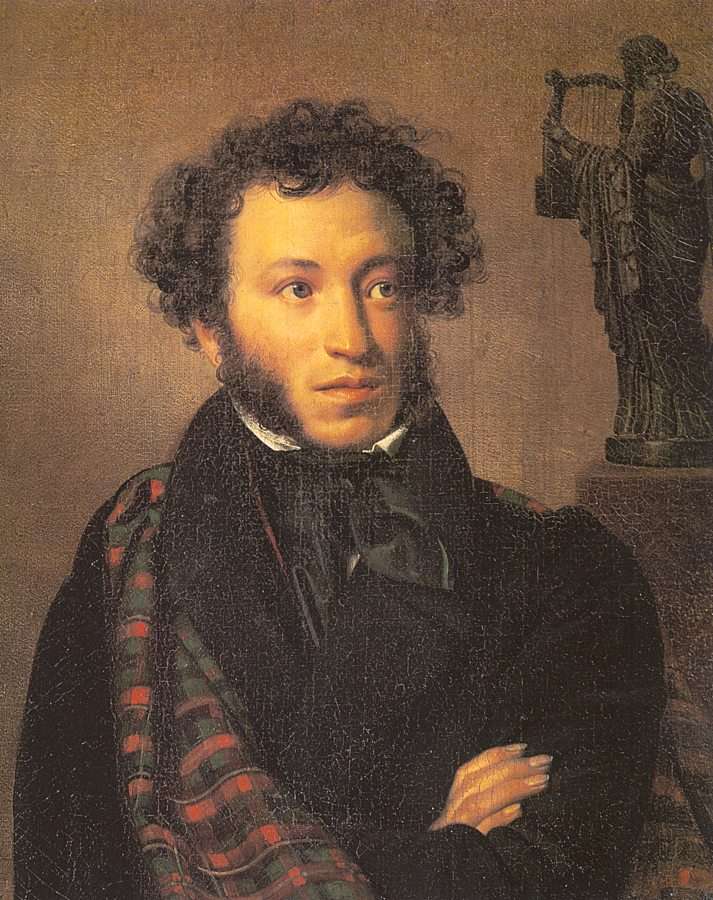 Александр Сергеевич Пушкин
1799-1837
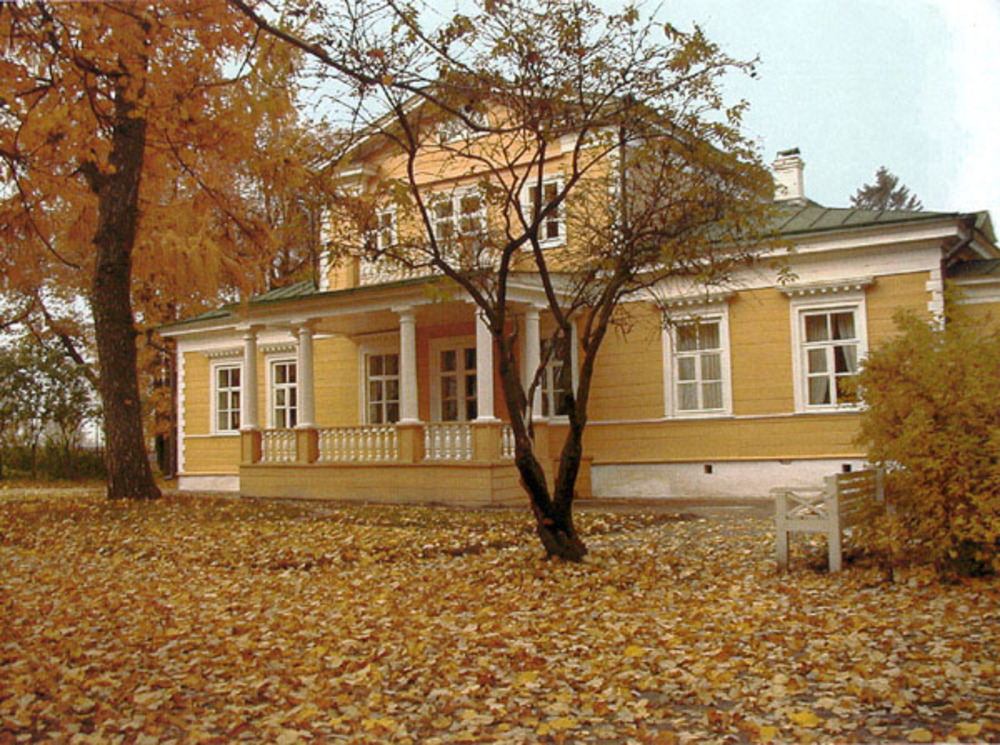 1830 год . Первая болдинская осень.
Из истории создания «Маленьких трагедий»
В 1830 году в Болдино Пушкин написал четыре пьесы: 
«Скупой рыцарь», 
«Моцарт и Сальери», 
«Каменный гость», 
«Пир во время чумы».

В письме П.А.Плетневу Пушкин сообщал, что привез «несколько драматических сцен, или маленьких трагедий».
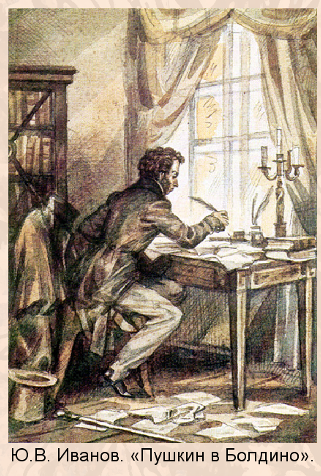 Трагедия – драматический  жанр, в основе
 которого лежит конфликт 
– столкновение, противоборство различных сил. Конфликт сопровождается 
страданием , часто смертью.  В финале трагедии или погибают герои ,
 или рушатся важные жизненные ценности.
В «Скупом рыцаре» отразилось средневековье Западной Европы, быт и нравы рыцарского замка, показана власть золота над душой человека. 

		В «Каменном госте» по-новому разработана старинная испанская легенда о Дон-Жуане, живущем только для себя, не считающемся с нравственными нормами; смелость, ловкость, остроумие — все эти качества он направил на удовлетворение своих желаний в погоне за удовольствиями. 

		«Пир во время чумы» — философское размышление о поведении человека перед опасностью смерти.
Кристоф Виллибальд Глюк
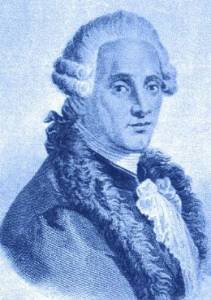 Австрийский композитор классической эпохи, осуществивший во второй половине XVIII века реформу итальянской оперы и французской лирической трагедии.
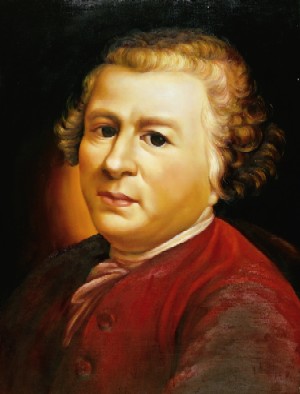 Никколо Пиччинни (Piccinni) (16.1.1728, Бари, - 7.5.1800, Пасси, близ Парижа) - итальянский композитор.
Пьер-Огюстен Карон де Бомарше  1732 —  1799, знаменитый французский драматург и публицист.
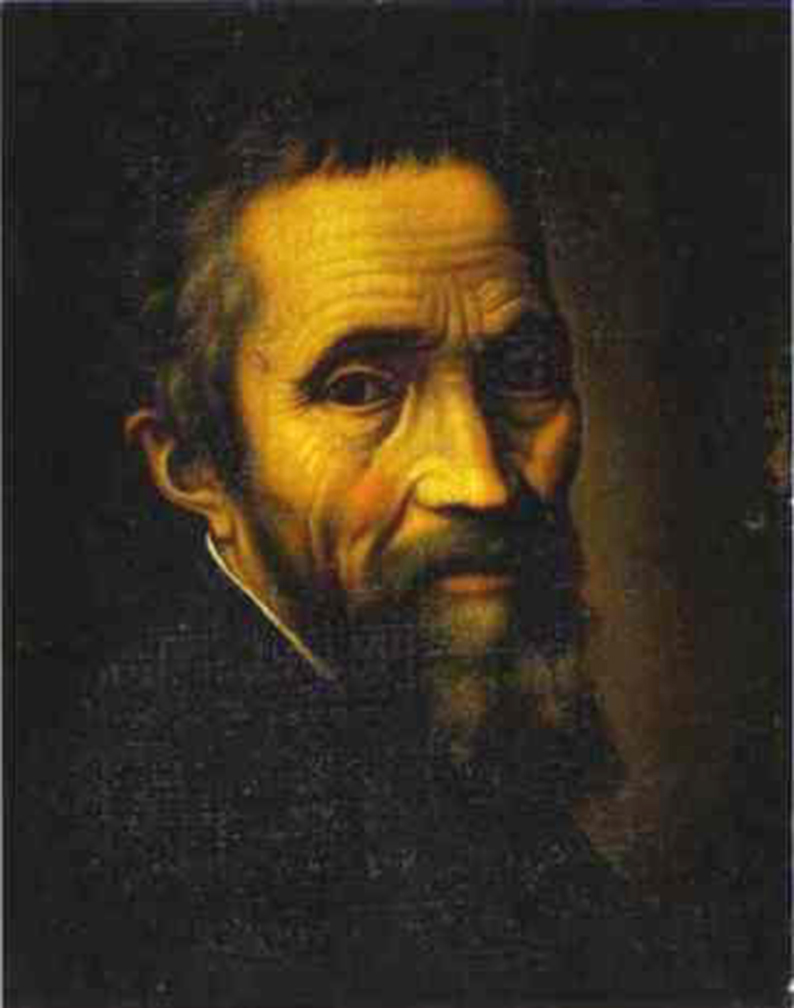 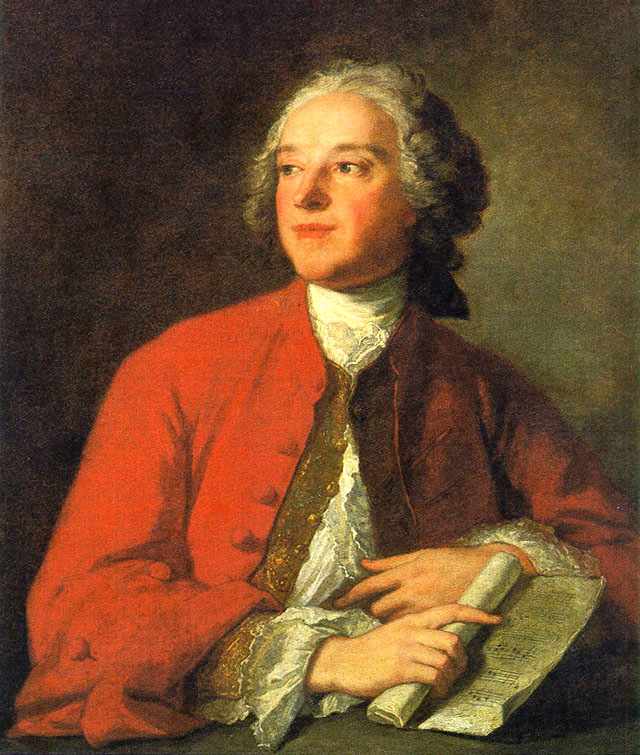 Микеланджело Буонарроти итальянский скульптор, живописец, поэт эпохи Возрождения
Вольфганг Амадей Моцарт
	1756 -1791
Антонио Сальери
	1750 - 1825
Моцарт
(задания для 1 группы)
Как Моцарт относится к жизни, к миропорядку?
Что свидетельствует о славе Моцарта? 
Как Сальери отзывается о Моцарте — человеке и композиторе? Как Моцарт относится к своему творчеству, что говорит о служителях искусства?
Как Моцарт отвечает на вопрос: может ли гений совершить злодейство?
Сальери
(задания для 2 группы)
Как Сальери относится к жизни и к миропорядку?
Что говорит Сальери о своем творчестве, каков его путь к славе? 
Как Сальери оценивает свою славу?
Почему Сальери завидует Моцарту?
Как Сальери пытается «оправдать» свое преступление, почему нельзя принять его доводы?
Что доказал Сальери злодейством, к какому выводу он приходит?
Сцена со слепым музыкантом
Сальери
Моцарт
Сальери
гений
Завистник
Служитель искусства
жрец
Я избран, чтобы его остановить
Не гений
ремесленник
Бог
Моцарт
Некий херувим
Гений
Избранный. Единого прекрасного жрец
Безумец. Гуляка праздный
Гений и злодейство – две вещи несовместные?
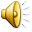